Лес – волшебный дворец
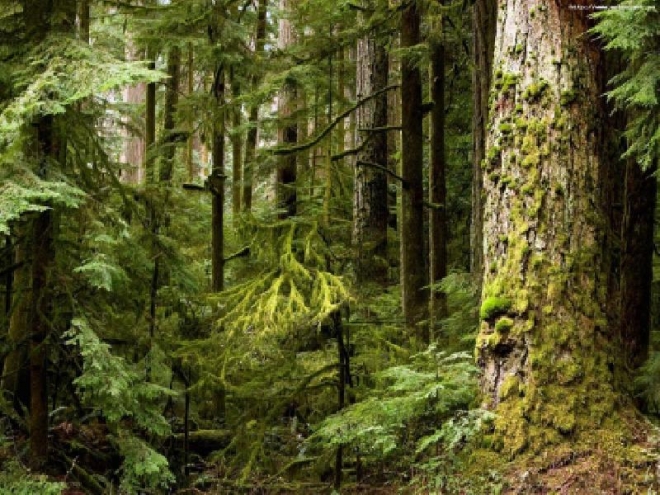 Загадка
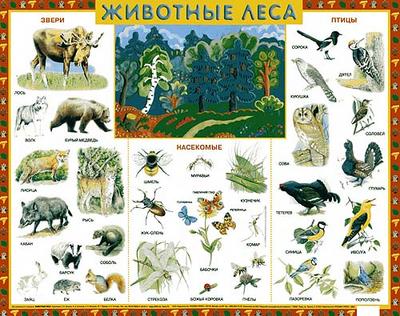 Это дом. Огромный дом – 
Места всем хватает в нем:
И бельчонку, и зайчонку,
И зубастому волчонку.
Лес – природное сообщество, в котором взаимодействуют растения, животные, грибы, микроорганизмы.
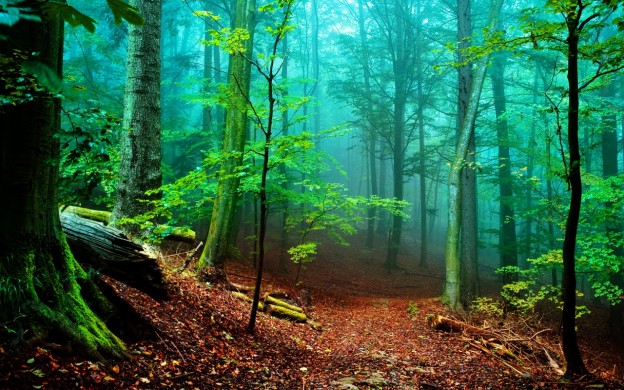 Травы – растения с мягкими зелеными стеблями.
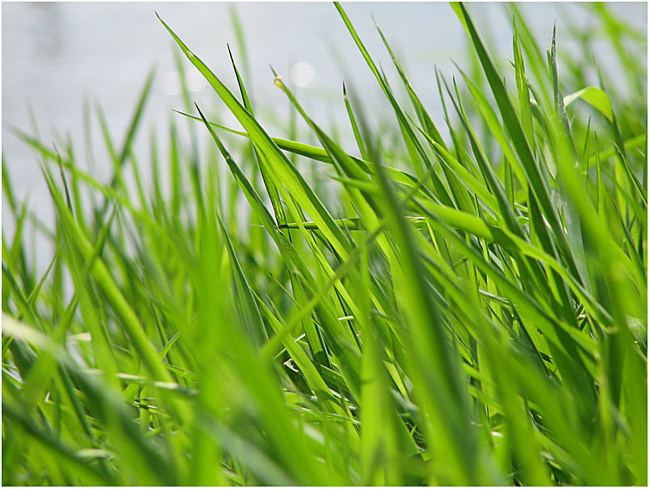 Кустарники – многолетние растения, у которых от общего корня отходят несколько твердых стеблей.
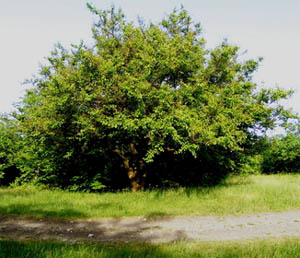 Деревья – многолетние растения с крупным, твердым стеблем.
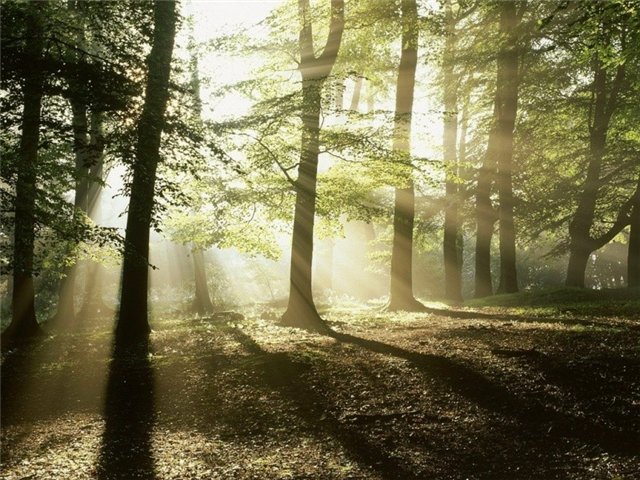 Деревья леса
Береза
ель
дуб
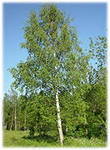 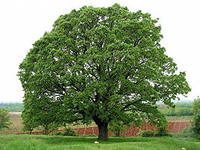 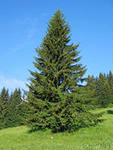 сосна
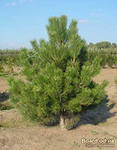 Кустарники
лещина
Волчье лыко
крушина
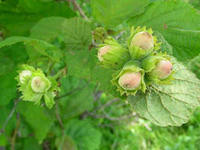 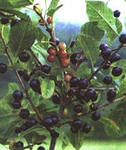 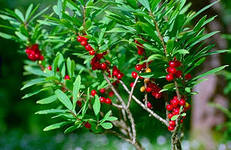 жимолость
бересклет
шиповник
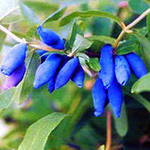 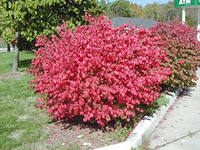 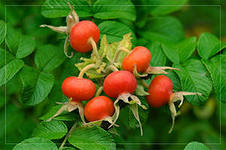 Лесные травы
кислица
копытень
ландыш
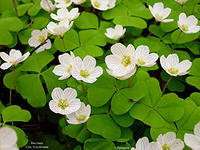 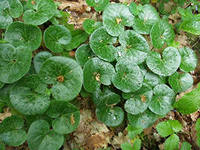 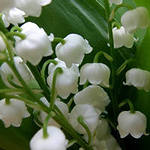 Хвощ лесной
зверобой
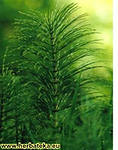 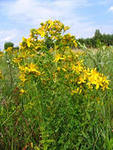 Грибы
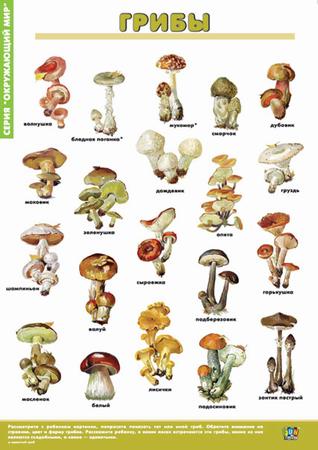